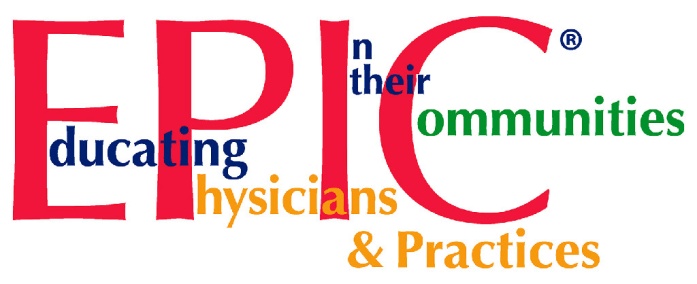 Immunization Update

 Improving HPV Vaccination                  Rates in Your Practice
March 2019
[Speaker Notes: Educating Physicians In their Communities is:
A peer-to-peer immunization education program presented in the practice setting for practitioners and staff or in a classroom for students.  
Presented by a team of 2 professionals: physician or other primary care provider (nurse practitioner, physician's assistant) and a nurse or office manager. 

Our Beginnings…
EPIC is in its 17th year of immunization education. The first EPIC Immunization Education program was developed and implemented in Pennsylvania (a joint venture between public health and the PA chapter of the American Academy of Pediatrics).  The program has been replicated in several states - Georgia most closely resembling the Pennsylvania program.  Georgia was first to add adult vaccines to the program. In 2009 the Georgia Chapter created a separate Women’s Health Immunization Education program for obstetricians and gynecologists. Presentations are also available for students in healthcare training. Presentation on Coding are available to members of the Georgia Chapter of AAP


EPIC programs are designed to meet Standard #10 of the Standards for Child and Adolescent Immunization Practices: 
"Persons who administer vaccines and staff who manage or support vaccine administration are knowledgeable and receive on-going education"  
And
Standard #8 of the Standards for Adult Immunization Practices: “Persons who administer vaccines are properly trained."]
EPIC® is presented by:
Georgia Chapter - American Academy of Pediatrics
Ga. Dept. of Public Health/Immunization Program 
In Cooperation with:
	Georgia Academy of Family Physicians
	Georgia Chapter - American College of Physicians 
	Georgia OB/Gyn Society

EPIC® (Educating Physicians & Practices In their Communities) is a registered trademark of the Georgia Chapter of the American Academy of Pediatrics.  All rights reserved.
[Speaker Notes: The EPIC immunization education program is developed and updated annually, and more frequently when necessary, by the Georgia Chapter of the American Academy of Pediatrics in partnership with the Georgia Immunization Program and in cooperation with the Georgia Academy of Family Physicians, the Georgia Chapter of the American College of Physicians/American Society of Internal Medicine, and the Georgia OB/GYN Society. 

EPIC education programs utilize information from the Centers for Disease Control and Prevention, ACIP Recommendations, The Immunization Action Coalition and other reliable resources. When there is more than one vaccine manufacturer for a specific type of vaccine the presenter utilizes the generic name (ie. Tdap, hepatitis b etc.)]
Faculty Disclosure Information
In accordance with ACCME* and ANCC-COA* Standards, all faculty members are required to disclose to the program audience any real or apparent conflict of interest to the content of their presentation. 
This presentation will include the most current ACIP recommendations for HPV vaccine, but is not a comprehensive review of all available vaccines. 
Detailed information regarding all ACIP Recommendations is available at www.cdc.gov/vaccines/acip/recs/index.html
*Accreditation Council for Continuing Medical Education
*American Nurses Credentialing Center Commission on Accreditation
[Speaker Notes: Presenters for the EPIC program do not discuss vaccines that are not licensed by the FDA or any pending vaccines that are still undergoing clinical trials. Sometimes an ACIP recommendation may not be listed as an indication for a specific vaccine or a specific age group on the manufacturers package insert. Therefore, the recommendation is considered “off label” use of the vaccine. The presenters will discuss the most recent ACIP recommendations during this presentation. All new ACIP Recommendations discussed have been published in MMWR.]
Objectives
Discuss HPV-related disease prevalence in the U.S.
Summarize HPV vaccination rates, nationally and in Georgia
Evaluate current vaccination rates in an individual practice
Formulate strategies to avoid missed HPV vaccination opportunities
Apply communication strategies between providers and parents that facilitate HPV vaccination
[Speaker Notes: These are the objectives for this EPIC presentation.]
Types of Human Papilloma Virus (HPV)
(More Than 200 Types Identified)
Cutaneous
Mucosal/Genital
~40 types
High risk types 
16, 18, 31, 33, 45, 52, 58
(and others)
Low risk types
6, 11 and others
Cervical cancer
Anogenital cancer
Oropharyngeal Cancer
Cancer precursors
Low grade cervical disease
Genital Warts
Laryngeal Papillomas
Low grade cervical disease
Skin warts
Hands and Feet
Sources: 1. Epidemiology and Prevention of Vaccine Preventable Diseases 13th Edition, 2015
                 2. Red Book – AAP 2015 Report of the Committee on Infectious Diseases 
                 3. MMWR, August 29, 2014,  RR Vol. 63, No. 5
[Speaker Notes: HPV is a small DNA virus with over 200 types identified.  Most HPV types infect the cutaneous epithelium and cause skin warts. There are 40 types that infect the mucosal area and are associated with cervical, anogenital, and oropharyngeal  cancers.  

Several strains are known to cause tens of thousands of cancer cases in men and women each year, while others can lead to genital warts. Some HPV infections will go away on their own, but there is no way to tell which infections will resolve without symptoms and which will progress to these conditions. The Centers for Disease Control and Prevention (CDC) Advisory Committee on Immunization Practices (ACIP) added HPV vaccines to the list of routinely recommended vaccines for adolescent girls in 2006, and for boys in 2011.

Reference:
Marshall, Gary S.  The Vaccine Handbook: A Practical Guide for Clinicians, 5th edition, 2015.


More than 200 types have now been identified.
Virtually all cases of cervical cancer are caused by HPV viruses
Cervical cancer is the 2nd leading cause of cancer death in women in the world.

Reference:  cancer.gov (accessed 2-17-18)]
HPV Vaccine
Gardasil 9® (9vHPV) HPV types 6, 11, 16, 18, 31, 33, 45, 52, 58


ACIP recommends HPV vaccine starting at age 11 or 12 years for:
All females through 26 years of age
All males through 21 years of age
Men 22 through 26 years who have sex with men or have an immunocompromising condition.      
All other males 22 through 26 years.
	
Series can be completed with 9vHPV if started with 2v or 4v.

Gardasil 9 is now also licensed for all persons 9 through 45 yrs. of age, using the 3-dose schedule for ages 15 – 45.*

                  ACIP recommendations forthcoming.
MMWR, March 27, 2015, Vo1 64, No. 11
MMWR, December 16, 2016, Vol 65, No. 49               *https://www.merck.com/product/usa/pi_circulars/g/gardasil_9/gardasil_9_pi.pdf
[Speaker Notes: Recommendations for Use of HPV Vaccines 
ACIP recommends that routine HPV vaccination be initiated at age 11 or 12 years. The vaccination series can be started beginning at age 9 years.


† Vaccination is also recommended through age 26 years for men who have sex with men and for immunocompromised persons (including those with HIV infection) if not vaccinated previously.


References:

2017 Supplement to Epidemiology and Prevention of Vaccine-Preventable Diseases, 13th Edition (the Pink Book)
 
MMWR, December 16, 2016, Vol 65, No. 49]
ACIP Recommendations and Schedule
2 Dose Schedule:HPV vaccine initiated between 9-14 years can be given in two doses: 0, 6-12 months.(If the 2nd dose is administered at least 5 months after 1st dose, it can be counted).3 Dose Schedule:HPV vaccine initiated after the 15th birthday or certain immunocompromising conditions should be vaccinated with the 3 dose schedule: 0, 1-2, 6 months (Dose 2 should be given at least 1 to 2 months after first dose (1 month minimum); Dose 3 should be given at least 6 months after the first dose (minimum of 3 months between dose 2 and 3)
Reference: 2017 Supplement to Epidemiology and Prevention of Vaccine-Preventable Diseases, 13th Edition (the Pink Book)
[Speaker Notes: The ACIP meeting October 2016, approved the recommendation for a 2 dose vaccination schedule for HPV.  The 2 dose schedule is only for adolescents that initiate the vaccine before the 15th birthday.  If one-dose of the vaccine is administered before the 15th birthday and they turn 15 before receiving their 2nd dose, the two dose series can still be applied.  

References:
2017 Supplement to Epidemiology and Prevention of Vaccine-Preventable Diseases, 13th Edition (the Pink Book)]
Annual Estimates of HPV-related Diseases in the U.S.
Oncogenic
Cervical---12,000 cases diagnosed, 25% in females between 20-39 years of age
Oropharyngeal---12,200 cases.  The incidence has increased by 225% in the last 30 years.
Anal/rectal, vulvar, vaginal, and penile---about 10,000 cases

Non-oncogenic
Genital warts---about 90% are caused by HPV strains
Laryngeal papillomatosis
Sources: https://www.cdc.gov/hpv/hcp/more-than-screening/index.html
             “Recommending Cancer Prevention” presentation by Jill Roark, MPH, NCIRD
Disease Prevalence in the U.S.
HPV is the most common STI in the U.S.
Estimated 79 million persons are infected  
14 million new cases added each year in persons 15-59 years of age, half of those in persons 15-24 yrs. old
Every year 32,500 persons get cancer caused by HPV.
Genital warts in teenagers---approximately 2% affected
Disease Potential
80% of the population will become infected with HPV in their lifetime
Each year nearly 30,000 cases of cancer could be prevented with HPV vaccination
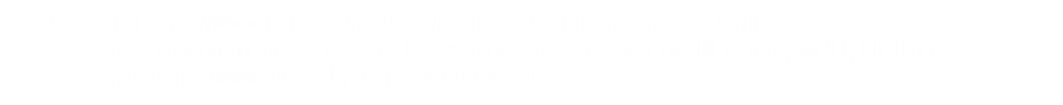 (1) https://www.cdc.gov/hpv/hcp/more-than-screening/index.html
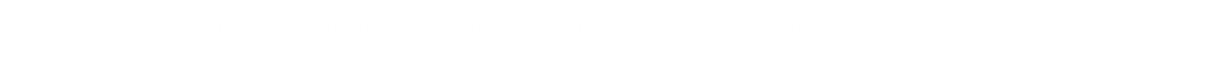 WB2659: Immunization:  You Call the Shots-Module Eight-HPV, 2016
GENITAL WARTS
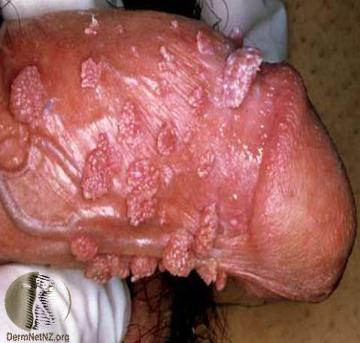 Source:  You Are the Key: Best Practices for Cancer Prevention, Betty Lo-Blais, MD, LSU Health Sciences Center, National AHEC Organization, HPV Immunization Project
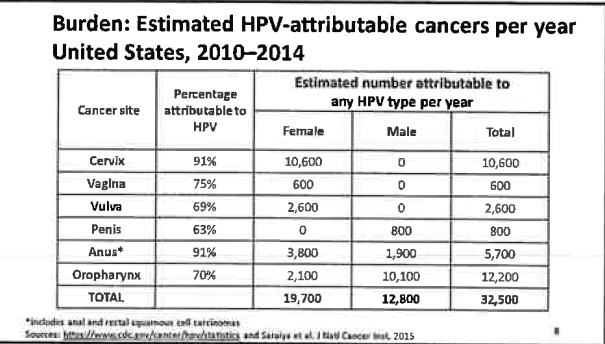 Source:  Human Papilloma Virus Vaccines Session, ACIP meeting, 6-20-18
HPV vaccination works!

Infections with HPV types in sexually active 14 to 24-year-olds with ≥ 1 dose of vaccine………
by  89%
VACCINE EFFECTIVENESS= 83%!
Source:  https://www.cdc.gov/hpv/hcp/more-than-screening/index.html
Disease Reduction
There  are no treatments for HPV infections.

Only HPV-associated lesions including genital warts, laryngeal papillomas, precancers, and cancers are treated.

Cervical cancer is the ONLY type of HPV cancer for which there is a recommended screening test.  Others may not be detected until they cause health problems.

              Over 90% of HPV cancers are                  
         preventable through HPV vaccination.
Sources: https://www.cdc.gov/hpv/hcp/more-than-screening/index.html
             MMWR, Recommendations & Reports/Vol. 63/No. 5, Human Papillomavirus Vaccination
Evidence of Reduction in HPV Prevalence National Health and Nutrition Examination Survey (NHANES) Data
Prevalence of HPV 6,11,16,18 in U.S. girls age 14-19
	        	     2003-2006:   11.5%

                     
         HPV Vaccine 
      Licensed in 2006	
	                         
                   
                  2011-2014:   3.3%
Sources:  (1) Markowitz et al  J Infectious Dis.  2013: 208: 385, Ohio Chapter, American Academy of Pediatrics. TIES: Teen Education Immunization Sessions   (2)  Markowitz, L. MD. Division of Viral Diseases. ACIP, June, 23,2016.     (3)  https:// www.ncbi.nim.nih.gov/pubmed/28931217
[Speaker Notes: Even with low HPV vaccination rates in the United States, there is evidence of sharp reduction in the prevalence of HPV among 14-19 year old girls in a nationally representative sample after the introduction of the HPV vaccine in 2006.   Although there has been a decrease in the prevalence of high-risk types with the low vaccination rate cross protection and herd immunity remain low.

The immunization rates for Tdap and Meningococcal vaccines that are required at 11 and 12 years of age are around 80% and higher while HPV rates remain for males and females.  According to a CDC survey, after the HPV vaccine was recommended for girls in 2006 they looked at females between 2009 and 2012 in the same age group. They were able to see that the prevalence of the strains covered by the vaccine had decreased by 64% in females in the 14 to 19 age group.  This showed great effectiveness of the vaccine.

Reference: Hoffman, J. HPV Sharply Reduced in Teenage Girls Following Vaccine, Study Says. The New York Times. Feb 22, 2016.]
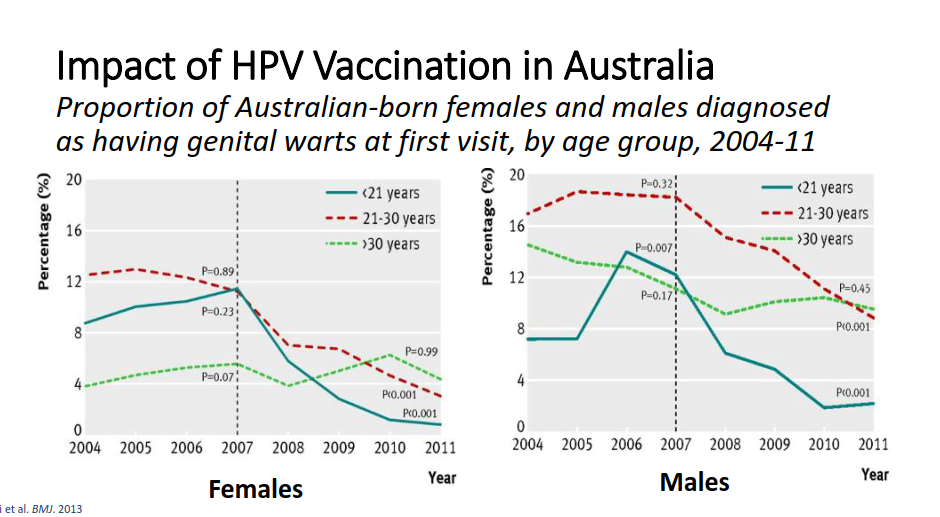 Source:  GA HPV Healthcare Leadership Forum, American Cancer Society---7/17/18
[Speaker Notes: The decision to introduce the program in Australia was made by the Australian Government after extensive consultation with scientists, epidemiologists and public health experts.
From 2013, boys were included in the free school-based program.

The findings showed a trend of sharply decreasing diagnoses among younger age groups. The rate of genital warts cases among girls younger than 21, for example, fell to less than 1 percent in 2011 from about 12 percent in 2007, a decline of nearly 93 percent. Among women ages 21 and 30, the decline in diagnoses was roughly 70 percent, to just 3 percent in that age group in 2011 from about 11 percent in 2007.]
HPV Vaccine Coverage in GA 
Compared to National Rates
The Healthy People 2020 goal is 80% for 13-17 year olds
≥ 1 HPV vaccine dose, both males and females
≥ 3 HPV doses, both males and females
School systems with a requirement for HPV vaccine at 6th grade and/or above
***Personal exemptions are allowed for HPV vaccine ONLY.
Source: http://www.immunize.org/laws/hpv/asp
             National, Regional, State, and Selected Local Area Vaccination Coverage Among Adolescents Aged 13–17 Years — United   
             States, 2016. MMWR Morb Mortal Wkly Rep 2017;66:874–882. DOI: http://dx.doi.org/10.15585/mmwr.mm6633a2.
Estimated Vaccination Coverage Among Adolescents Aged 13 – 17 Years - 2017
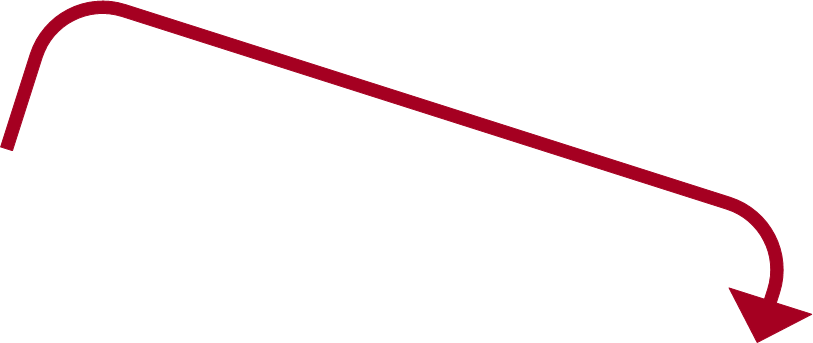 The red arrow represents a major missed opportunity.
National Immunization Survey-Teen (NIS-Teen), United States, 2017. MMWR/August 24, 2018/ Vol.67/No. 33
[Speaker Notes: For 2017 coverage rates among adolescents aged 13-17 in the U.S. increased slightly for all vaccines indicated.  With the exception of having received at least 1 dose of HPV vaccine, GA rates are at or above the national average.

Even with these gains HPV vaccination coverage remained lower that MenACWY and Tdap coverage rates which give the indication that providers are continuing to miss opportunities for HPV vaccination.




Reference:]
Why do we miss opportunities to immunize?
Physician or patient unaware of the need
Visits for mild illness, injury, or follow-up
Need for multiple vaccines
Invalid contraindications	
Inappropriate clinic policies
Reimbursement deficiencies
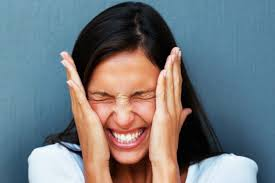 [Speaker Notes: The CDC definition of a missed opportunity is, “A health care encounter in which a person is eligible to receive vaccination but is not vaccinated completely.” (Epidemiology and Prevention of Vaccine-Preventable Diseases, 13th edition. 2015  HHS, CDC.)
Missing an opportunity to immunize may leave you vulnerable to a lawsuit.  Patients who developed vaccine-preventable disease after failing to be immunized (missed opportunities) have filed lawsuits. [see Needletips (1), 1,1994]
To avoid missed opportunities:
Vaccination records:  Keep accurate immunization records in a prominent location in the chart so immunization status can be easily checked at each visit.  
Mild illness/injury visits/follow-up visits:  The CDC recommends immunization with all vaccines for patients even those with low-grade fever, mild diarrhea, mild ear infections, mild acute illness, or upper respiratory infections. There is no evidence of increased risk of adverse events associated with immunizations during the course of a minor illness. The decision to defer immunizations results in a missed opportunity. The procedure for assessing immunization status and giving immunizations at follow-up and sick/injury visits may require more time, necessitating change in your office practice.
Multiple vaccinations per visit:  More than one vaccine can be administered at one time. There is no limit to the number of vaccines that can be given at one visit. 
Know the schedules:  Post the current schedule and keep staff updated on any changes.
Know Contraindications:  Be aware of the true/valid contraindications, precautions and invalid contraindications. There are few truly valid contraindications to vaccine administration.  
Clinic policies: Some clinics might have the policy to not vaccinate clients at any visits except at well-visits.
Adolescents:  Adolescents are a large and healthy part of our population who seek medical care infrequently. Immunization status needs to be assessed at each visit. 
Adults: Some adults who are healthy may be seen infrequently. Other adults may have multiple medical problems. Immunization status of all adults needs to be assessed at each visit.  

Some barriers to be overcome regarding adolescents include: 
Parents may be unaware that there are now more vaccines recommended for adolescents
Infrequent medical encounters for adolescent preventive medical services leaves fewer opportunities to immunize 
Lack of awareness by both physicians and parents that VFC provides recommended vaccines free for the uninsured and underinsured  (in Georgia)  through age 18. 
Obtaining parental consent for vaccines is a challenge
Failure to vaccinate during sports physicals
Lack of reminder/recall systems for adolescents

Studies have shown that eliminating missed opportunities can help to increase vaccination coverage by 20 percent.]
Strategies to Avoid Missed Opportunities
Provider Prompts
Automatic pop-up alerts through your EHR system
These can sometimes be pre-installed and then customized in your office
Family-friendly office hours
Occasional evening or Saturday hours
“No-appointment-required” if needing immunizations only
Immunization Champion in your practice
Manage vaccine supply and schedule periodic updates
Any member of the staff could fill this role
Source:  https://www.aap.org/en-us/advocacy-and-policy/aap--health-initiatives/immunizations/Practice- 
               Management/Pages/office- strategies.aspx
Strategies (cont’d)
Include all recommended vaccines at each visit
Schedule periodic team meetings with all personnel to:
Improve patient flow
Improve quality of care
Discuss problems within the framework of the practice


Bottom line:  NOT receiving a healthcare provider’s recommendation for HPV vaccine was one of the main reasons parents reported for not vaccinating their adolescent children.
Sources:  https://www.aap.org/en-us/advocacy-and-policy/aap--health-initiatives/immunizations/Practice-Management/Pages/office-              
               strategies.aspx
               http://www.immunize.org/askexperts/experts_hpv.asp
               www.immunize.org/catg.d/p3090.pdf
Reasons to Immunize Against HPV at 11-12 Years of Age
Higher antibody level attained when given to pre-teens rather than to older adolescents or women
At this age, more likely to be administered before onset of sexual activity
HPV can be transmitted by other skin-to-skin contact, not just sexual intercourse
  There is no link between vaccine and riskier sexual behavior
Even those who abstain from sex until marriage can be infected by their marital partner
  Genital warts are a common problem for adolescent males
This is an anti-cancer vaccine
Sources: Presentation by Anne Schuchat, MD, RADM US Public Health Service, Assistant Surgeon General, Director National Center for Immunization and Respiratory Diseases at Immunize Georgia Conference, Atlanta, GA  September 11, 2014
Gable, J.,Eder, J., Noonan, K. and Feemstar, K. Increasing HPV Vaccination Rates Among Adolescents: Challenges and Opportunities. PolicyLab: The Children’s Hospital of Philadelphia, 2016.
[Speaker Notes: Providers are less likely to recommend the HPV vaccine to their younger adolescent patients. They may be more comfortable reserving their recommendation for older teens, rather than for 11- and 12-year-olds. Providing clinicians with information about vaccine safety and efficacy to share with parents may increase endorsement of current HPV vaccine recommendations. 

HPV vaccine should be recommended the same way other vaccines (Tdap, influenza and meningococcal) are recommended.
Provide information about giving vaccine at a young age to increase immune response and protect before sexual activity begins

Reference: Gable, J.,Eder, J., Noonan, K. and Feemstar, K. Increasing HPV Vaccination Rates Among Adolescents: Challenges and Opportunities. PolicyLab: The Children’s Hospital of Philadelphia, 2016.]
Interventions
Generate vaccine rate awareness
Know your data
Increase parental knowledge

Strengthen provider recommendations and use consistent messaging

Use a team approach, including ALL staff members
Periodically review and make systems changes as needed
Implement evidence-based interventions

Utilize EHR and/or GRITS to evaluate progress and
   process improvement as needed
Source:  GA HPV Healthcare Leadership Forum, American Cancer Society---7/17/18
Key Steps for Primary Care Providers
Make sure HPV vaccination is universally accepted within your practice
Don’t assume all clinicians in the practice fully support HPV vaccination
Confidentially assess attitudes and beliefs to guide educational and policy discussions
Institute an evidence-based announcement approach
Treat HPV as you would other vaccines
Make parents aware that Hepatitis B is also sexually transmitted and has been routinely administered for over 20 years.
Use standing orders for vaccination (available at www.immunize.org)
Measure what you are doing
Source:  GA HPV Healthcare Leadership Forum, American Cancer Society---7/17/18
Reminder/Recall Is Evidence Based
√ The Community Preventative Services Task Force recommended reminder recall in May 2015, based on strong evidence of effectiveness in improving vaccination rates.
√ The Community Guide recommends reminder/recall across different levels of scale (from individual practices to entire communities), using a range of intervention characteristics, as part of individual or multi-component intervention.
√  The included studies saw a median vaccination rate increase of 11 percentage points.
Source:  https://www.thecommunityguide.org/findings/vaccination-programs-client-reminder-and-recall-systems
AAP Training Guide*
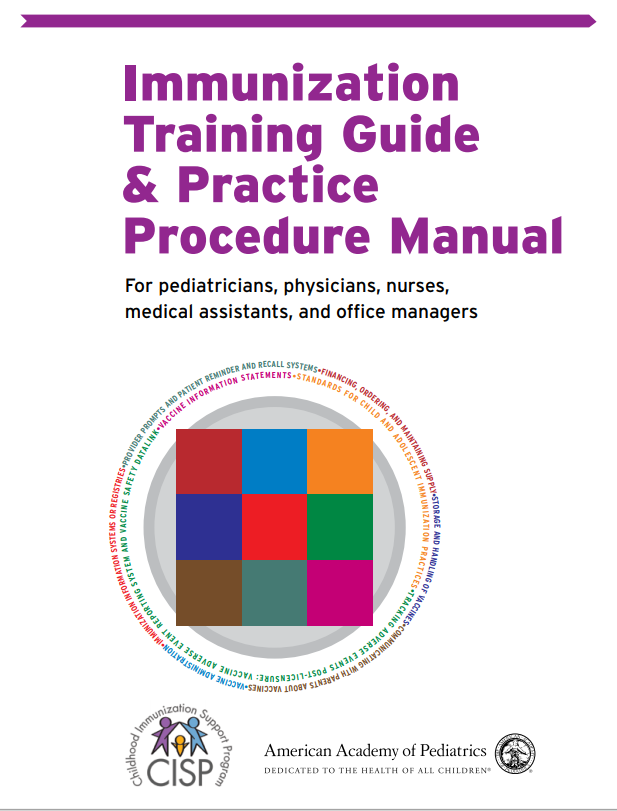 Topics covered include:
        1 Financing, Ordering, and Maintaining Supply
 2 Storage and Handling of Vaccines                                                               
 3 Communicating With Parents About Vaccines 
 4 Vaccine Administration
 5 Immunization Information Systems or Registries
 6 Provider Prompts and Patient Reminder and Recall  
    Systems    
 7 Standards for Child and Adolescent Immunization 
    Practices    
 8 Tracking Adverse Events Post-licensure: Vaccine 
    Adverse  
    Event Reporting System and Vaccine Safety Datalink                                        
 9 Vaccine Information Statements
Source: *https://www.aap.org/en-us/Documents/immunizations_training_guide.pdf
HPV Vaccine: Same Way, Same Day App
Brief, interactive role-play simulation 
Designed to enhance healthcare professionals’ ability to introduce HPV vaccine and address hesitant parents’ concerns
Developed by Academic Pediatric Association, American Academy of Pediatrics, and Kognito
Free
Available for mobile devices:
From the Google Play Storehttps://play.google.com/store/apps/details?id=com.kognito.hpv_immunization
From the Apple iTunes Storehttps://itunes.apple.com/us/app/hpv-vaccine-same-way-same-day/id1356847181?mt=8
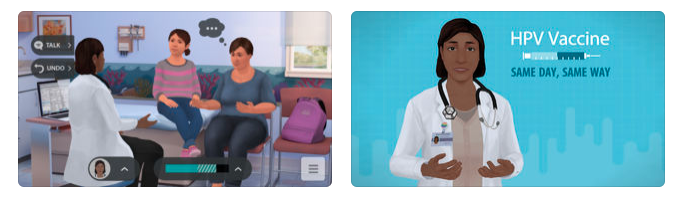 Addressing Safety Issues
Concerns about unique risks for adolescent girls
Q:  “I have concerns about vaccine safety---I keep reading things online that say it isn’t safe.” 
A: There may be common mild side effects like headache or fever. There can be pain, redness, and/or swelling where the shot was given, but no other safety issues.  No deaths have been attributed to HPV vaccine doses.

Q:  “Could HPV vaccine cause my child to have infertility problems later?”
A:  There is no data to suggest this.  But women who develop cervical cancer could require treatment that would limit their ability to have children.

Q:  “I’m worried that getting this vaccine will give my child a green light to become sexually active, thinking he/she is protected from STDs.”
A:  Numerous studies have shown that this vaccine does not make kids more likely to be sexually active or start having sex at a younger age.
Sources: (1) “Science Behind HPV Vaccine Communications: Creating an Evidence-based Campaign,”  presentation by Jill  Roark, MPH, NCIRD  (2) https://www.cancer.org/cancer/cancer-causes/infectious-agents/hpv/hpv-vaccine-facts-and-fears.html
[Speaker Notes: Possible predictors of NO vaccine intent by parent(s)
Possible predictors of NO vaccine intent by parent(s)
College-educated mothers
Parents of non-Hispanic white adolescents
Higher income
College-educated mothers
Parents of non-Hispanic white adolescents
Higher income]
Post-licensure Safety Data
From June 2006 to March 2014, 96 reports of death after receiving HPV4 vaccine were submitted to VAERS.  Detailed CDC and FDA review  following HPV4 vaccine alone or in combination with other vaccines identified no pattern of occurrence of death that would suggest a causal association with HPV4.
Similarly, studies in Denmark and Sweden showed no consistent evidence supporting causal associations between HPV4 and autoimmune, neurologic conditions, and venous thromboembolism.
A study in France showed no increased risk for autoimmune diseases, Multiple Sclerosis, G-B Syndrome, lupus, rheumatoid arthritis, 
    or type I diabetes.
Source: MMWR, Recommendations & Reports/Vol. 63/No. 5, Human Papillomavirus Vaccination
If a Parent Doesn’t Say Yes Right Away……..
ASK:
Give parents a chance to ask questions and voice concerns
Clarify and restate their concerns to make sure you understand

ACKNOWLEDGE:
Emphasize it is the parent’s decision
Acknowledge risks and conflicting information sources
Applaud them for wanting what is best for their child
Be clear that you are concerned for the health of their child---not just public health safety

ADVISE:
Allow time to discuss the pros and cons of the vaccine
Be willing to discuss parents’ ideas
Offer written resources for parents
Source: aap.org/hpvtoolkit
A MESSAGE FOR EVERYONE
Identify HPV Vaccination Champions from every sector

Engage employers, funders, foundations, and other stakeholders

Engage in state-based and regional collaboration
Source:  GA HPV Healthcare Leadership Forum, American Cancer Society---7/17/18
Summary
HPV is a very common virus---over 200 types
HPV can persist for decades in persons
HPV represents a broad threat for cancer in ALL mucosal tissues. 
HPV is a key contributor to oral cancer as well as cervical cancer.
Over 270 million doses have been distributed worldwide and data continues to show the vaccine safe and effective.
Sources: How HPV Causes Cancer & Why It Still Matters : AHEC webinar---viewed 2/15/18
              www.cdc.gov/hpv
Internet Resources for Factual & Responsible Information
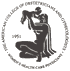 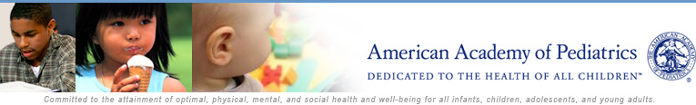 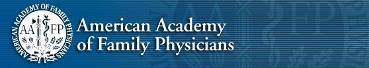 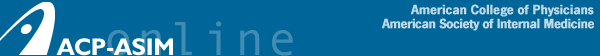 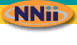 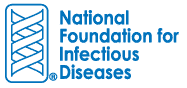 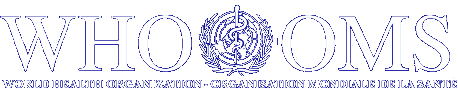 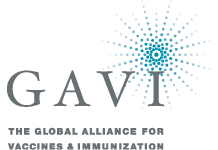 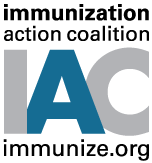 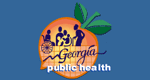 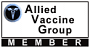 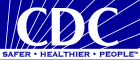 [Speaker Notes: These are sources for scientific and credible information
See information sheet in participant packet

https://www.cdc.gov/vaccinesafety/index.html
www.idsociety.org/Immunization/
www.who.int
www.gaaap.org 
www.aap.org     
www.cispimmunize.org
www.aafp.org
www.acponline.org
www.immunize.org/resources This site is a good resource for healthcare providers and for information written specifically for patient and parents.  
www.nfid.org Great resources for immunization for healthcare professionals; Webinars
www.pkids.org (support and counseling for children with infectious diseases)
www.vaccine.org]
Questions?
Check out these links for more immunization information and resources!
National Immunization Program
E-mail 	       ► NIPInfo@cdc.gov 
Hotline	             800.CDC.INFO
Website	             http://www.cdc.gov/vaccines

Georgia Immunization Program
E-mail 	            DPH-Immunization@dph.ga.gov
Hotline	             404-657-3158Website             http://dph.georgia.gov/immunization-section 

Immunization Action Coalition
E-mail 	             admin@immunize.org
Phone	             651.647.9009 
Website	             www.immunize.org
[Speaker Notes: With a second click of the mouse presenters can highlight NIPInfo@cdc.gov, an Email site that can provide answers to specific questions about immunizations. Experts from the CDC will respond to questions Monday through Fridays in 24 to 48 hours or sooner. It is not a practical source of information if the practitioner has a patient in an exam room waiting for an immunization. However, it a great source for information you can not find in the Pink Book or on the CDC web site.]
THE STRONGEST PREDICTOR OF HPV VACCINE RECEIPT IS 
PROVIDER RECOMMENDATION!
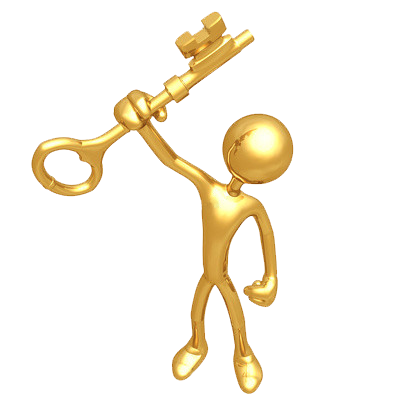 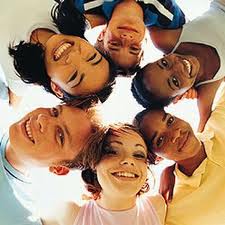 Source: https://www.Medscape.com/viewarticle/882522_print
QUESTIONS?
Do You Know………….
Q. 1 ---What is the approximate percentage of HPV cancers that could be prevented  by HPV vaccination?
A.---90%

Q. 2 ---Give 3 examples of missed opportunities to vaccinate.
A.---Physician or patient unaware of the need
       Visits for mild illness, injury, or follow-up
       Need for multiple vaccines
       Invalid contraindications	
       Inappropriate clinic policies
       Reimbursement deficiencies

Q. 3 ---What are the 3 “A’s” that can be used to guide a discussion between the provider and vaccine-reluctant parents?
A.---Ask, Acknowledge, and Advise.
HPV Case Study
A 12-year-old accompanied by her mother has an appointment scheduled because of complaints of a sore throat that has persisted for a couple of days.  Review of her history reveals the need for Tdap and MCV4 as recommended by ACIP and required by the State for entry into the 7th grade.  Further, it is found that the recommended HPV vaccine has not been given. 
A quick assessment is made.  All vital signs are normal except a slight oral temperature of 100°F.  An in office strep test is negative.
 
Can the required/recommended immunizations be given during this visit?
 
How would you communicate the need for these immunizations?
HPV Case Study (cont’d)
The mother agrees to the required vaccines, but is hesitant about the HPV vaccination.  She feels her daughter is too young to get a vaccine associated with sexual contact. 
 
What would you say to facilitate the 12-year-old getting this vaccine?
 
The mother agrees to allow her daughter to receive all three vaccines.  

When should the second HPV vaccination be given and how will you facilitate receipt of that vaccination?